Recitation : 4 Part 2CNN Back PropagationSpring 2021
Introduction to Deep Learning
Tanya Akumu & Shayeree Sarkar
Backpropagation in CNNs
In the backward pass, we get the loss gradient with respect to the next layer 


In CNNs the loss gradient is computed w.r.t the input and also w.r.t the filter.
Convolution Backprop with single Stride
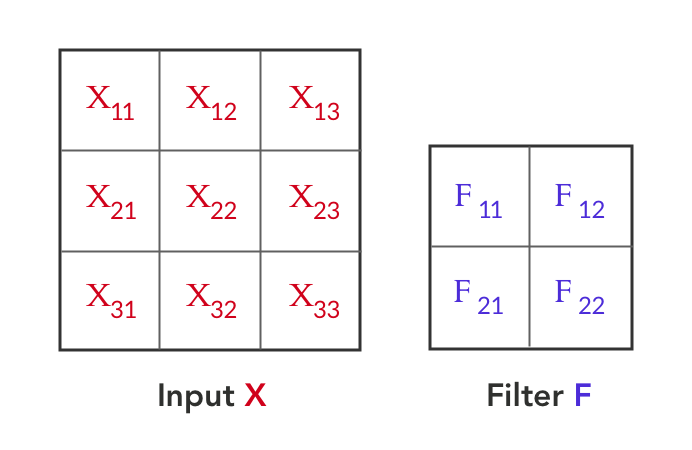 To understand the computation of loss gradient w.r.t input, let us use the following example:

Horizontal and vertical stride = 1
Convolution Forward Pass
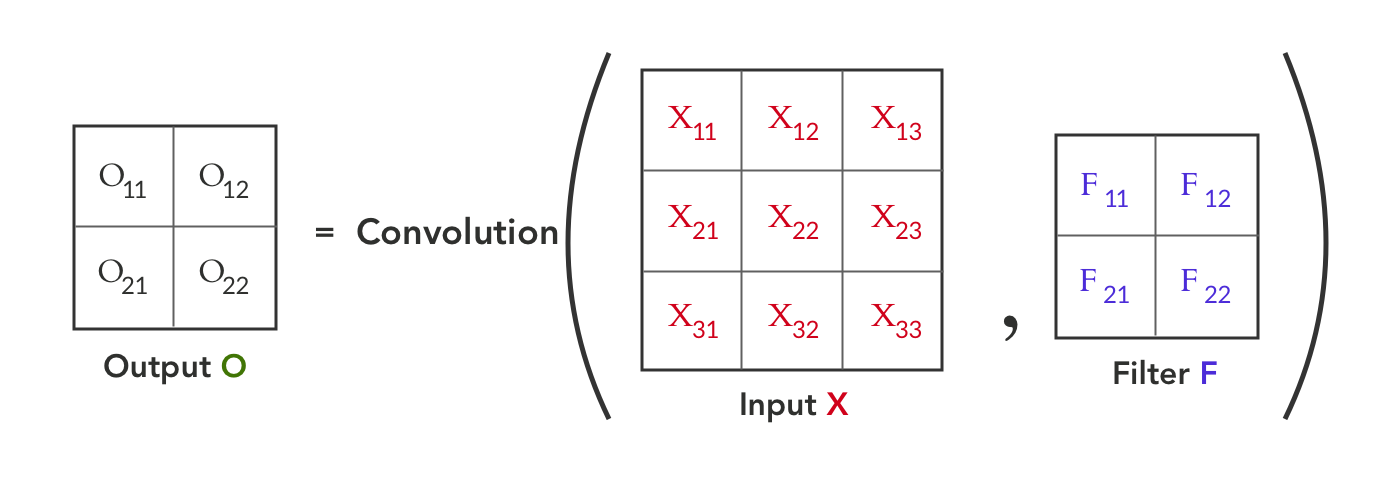 Convolution between Input X and Filter F, gives us an output O. This can be represented as:
Convolution Forward Pass
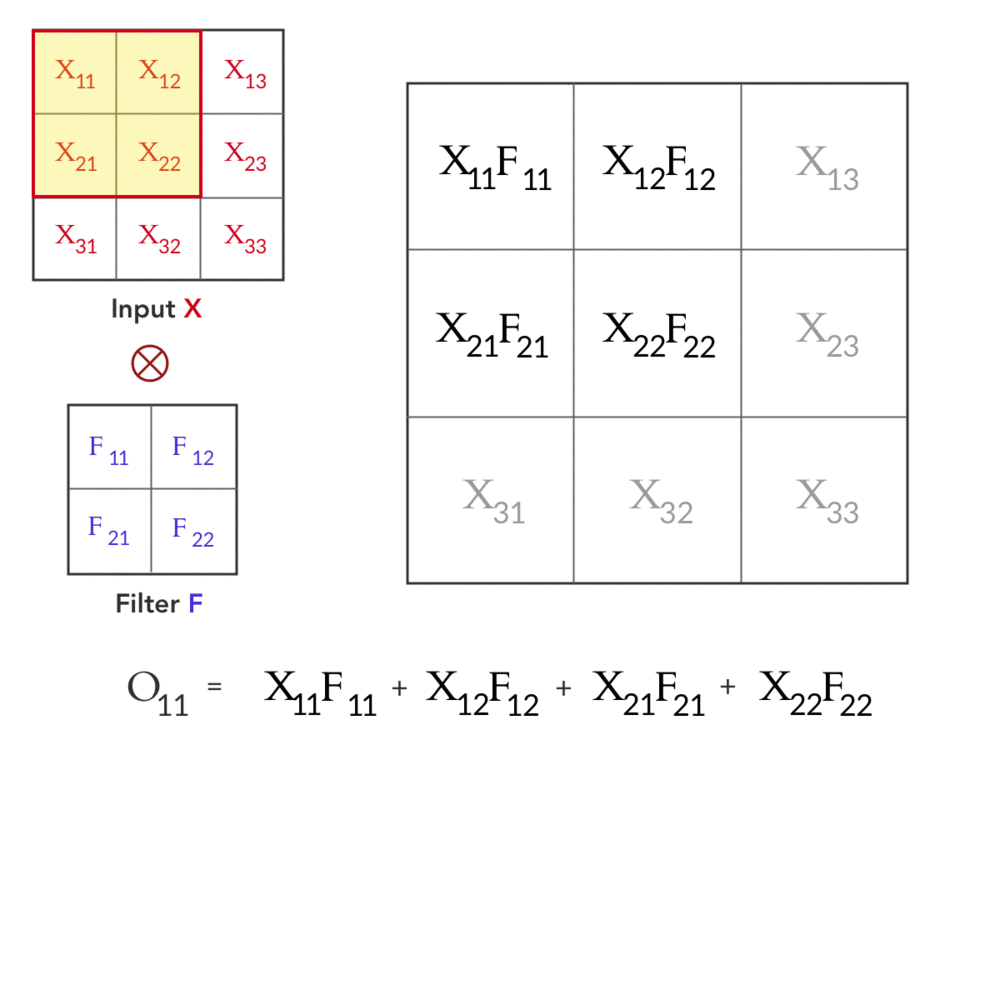 Convolution between Input X and Filter F, gives us an output O. This can be represented as:
Loss gradient
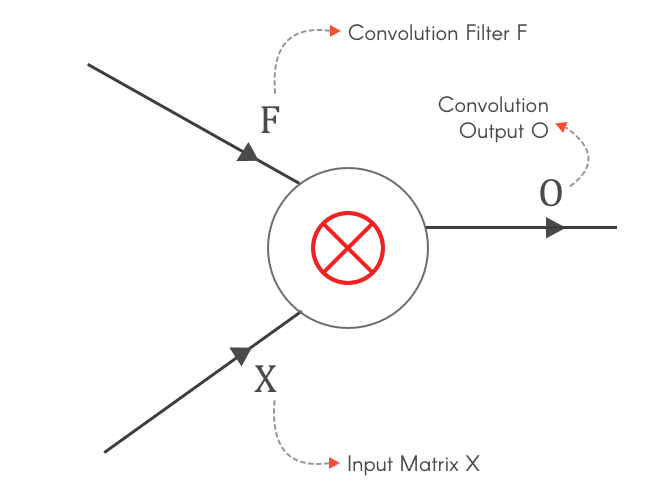 We want to calculate the gradients wrt to input ‘X’ and filter ‘F’
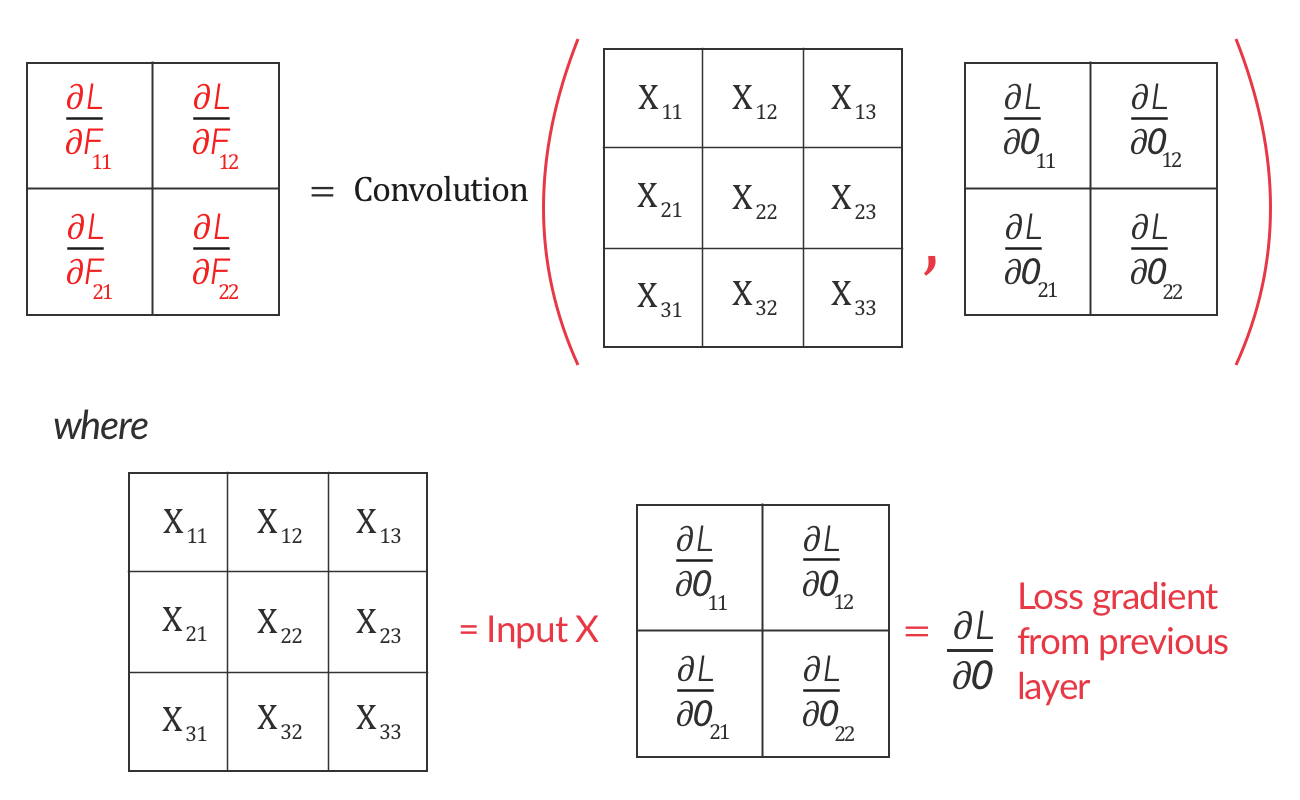 Loss gradient w.r.t the filter
If you closely look at it, this represents an operation we are quite familiar with. We can represent it as a convolution operation between input X and loss gradient ∂L/∂O as shown below:
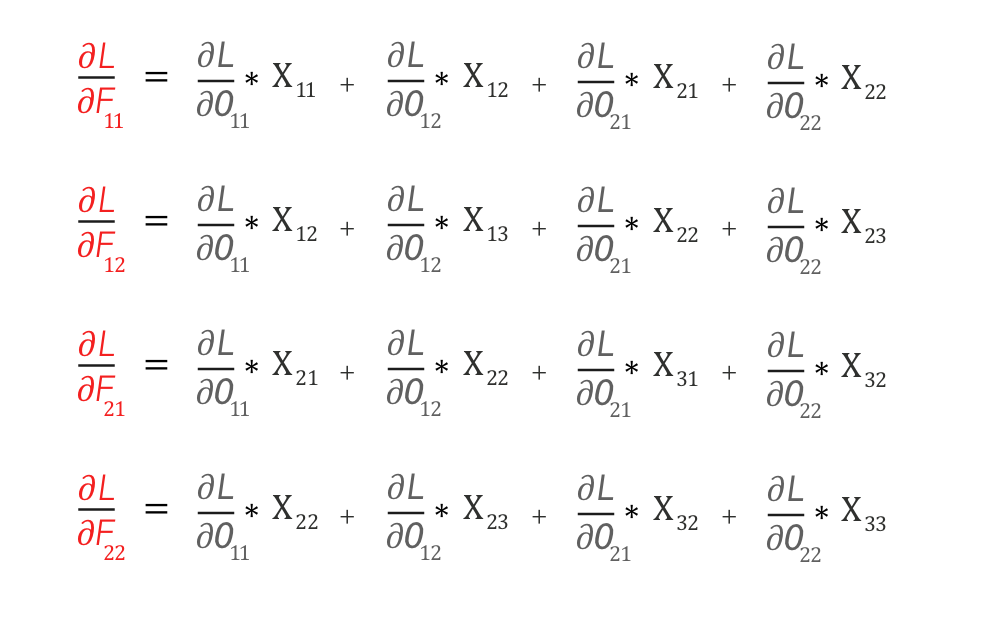 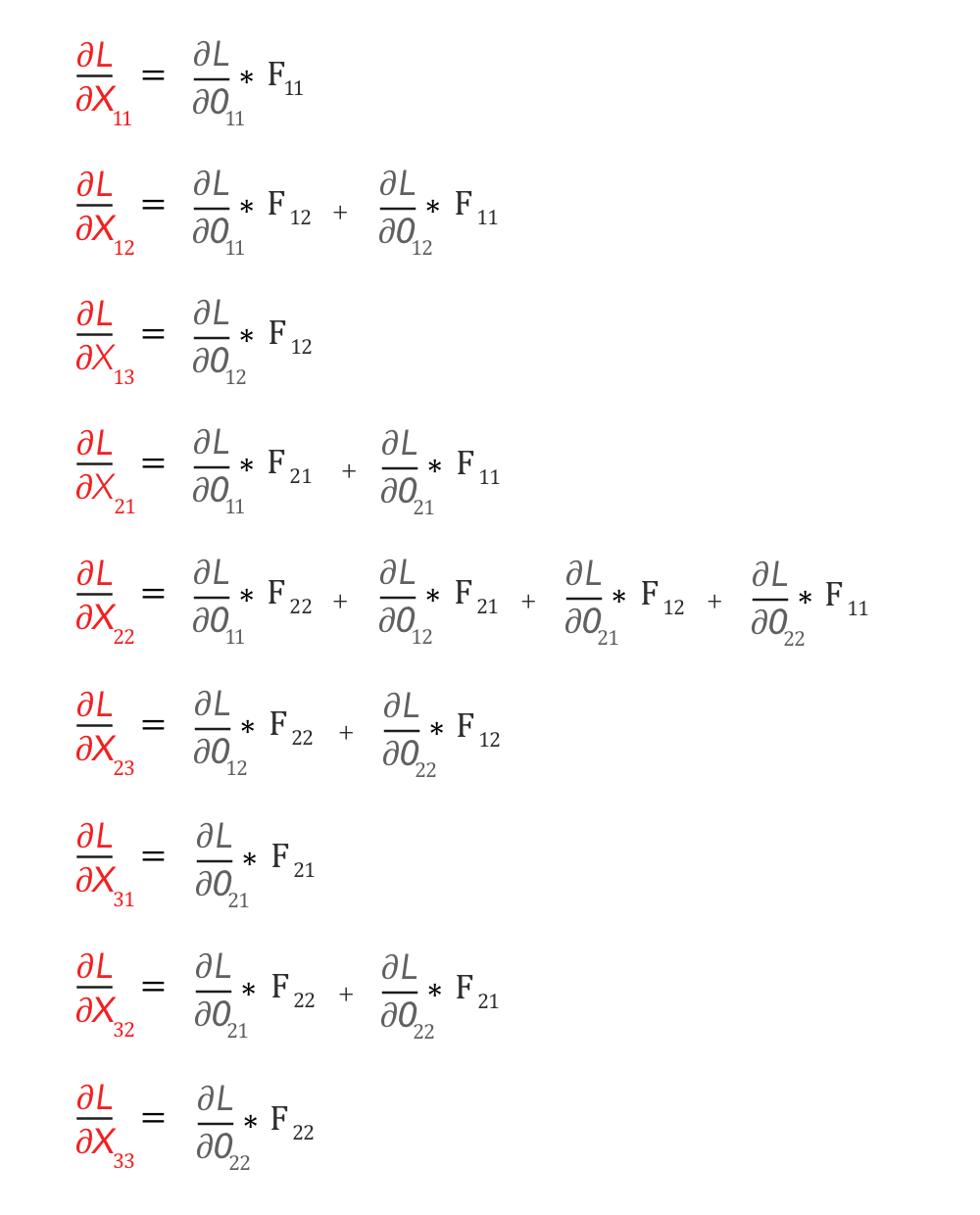 Loss gradient w.r.t the input
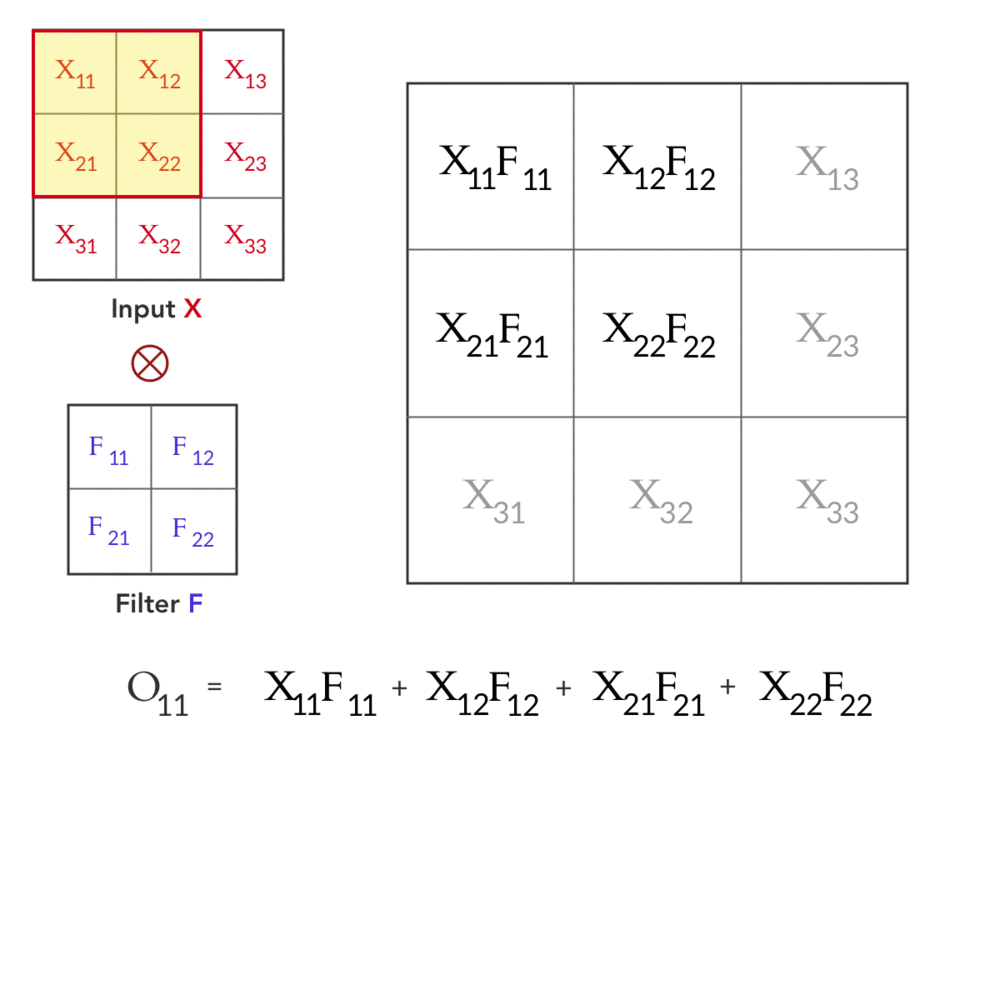 If you closely look at it, this represents an operation we are quite familiar with. We can represent it as a convolution operation between input X and loss gradient ∂L/∂O as shown below:
Loss gradient w.r.t the input
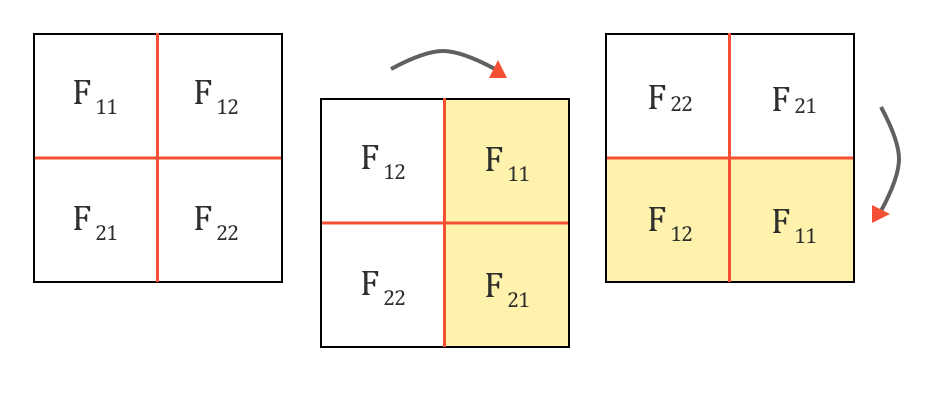 First, let us rotate the Filter F by 180 degrees. This is done by flipping it first vertically and then horizontally.
Upsampling derivative map
do_upsample =  zeros((H-1)x(S+1), (W-1)x(S+1) )
Upsample the downsampled derivatives 
This gives us the derivatives w.r.t. all the entries of a full-sized (stride 1) map
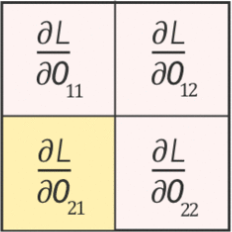 Loss gradient w.r.t the input
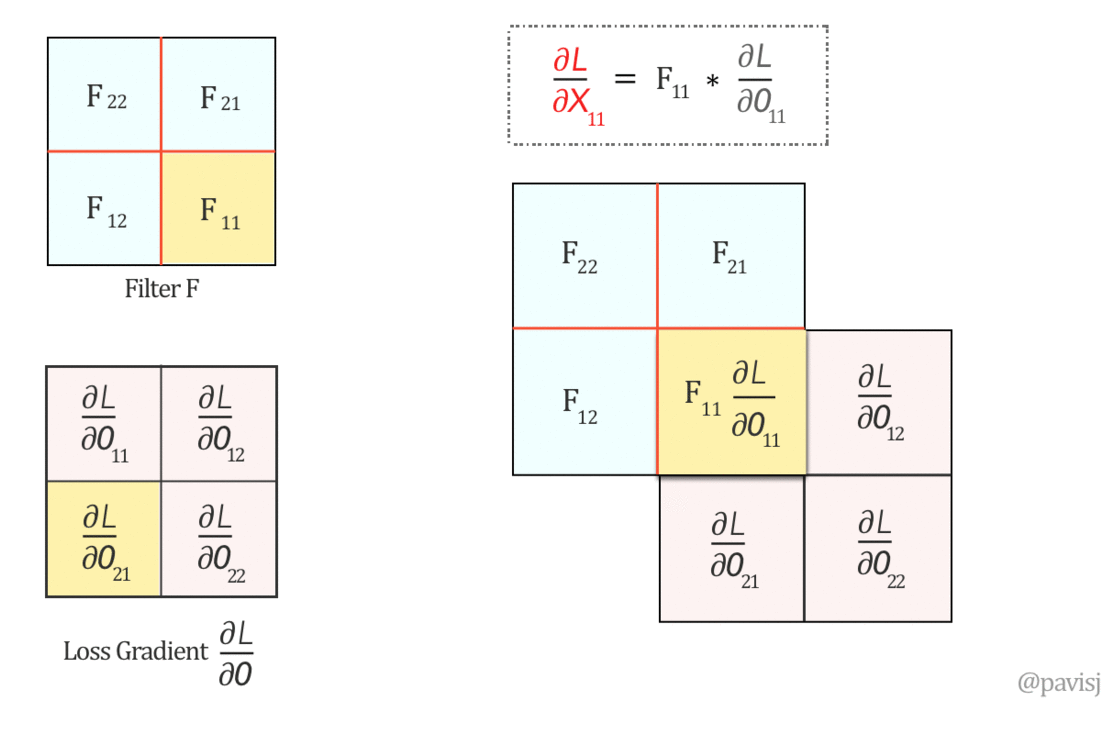 If you closely look at it, this represents an operation we are quite familiar with. 
We can represent it as a convolution operation between input X and loss gradient ∂L/∂O as shown below:
Takeaway
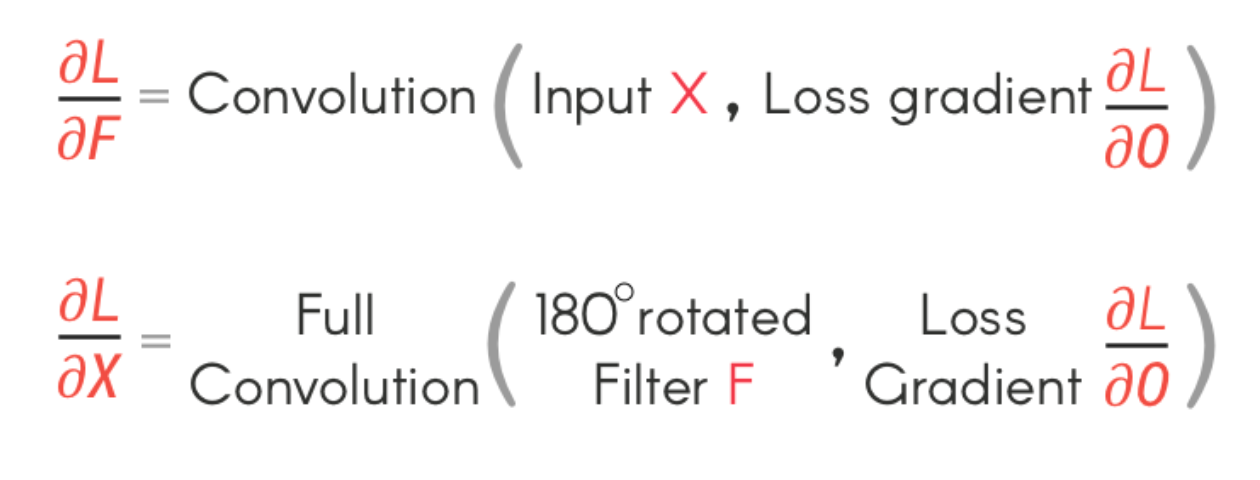 Both the Forward pass and the Backpropagation of a Convolutional layer are Convolutions
Loss gradient w.r.t the input
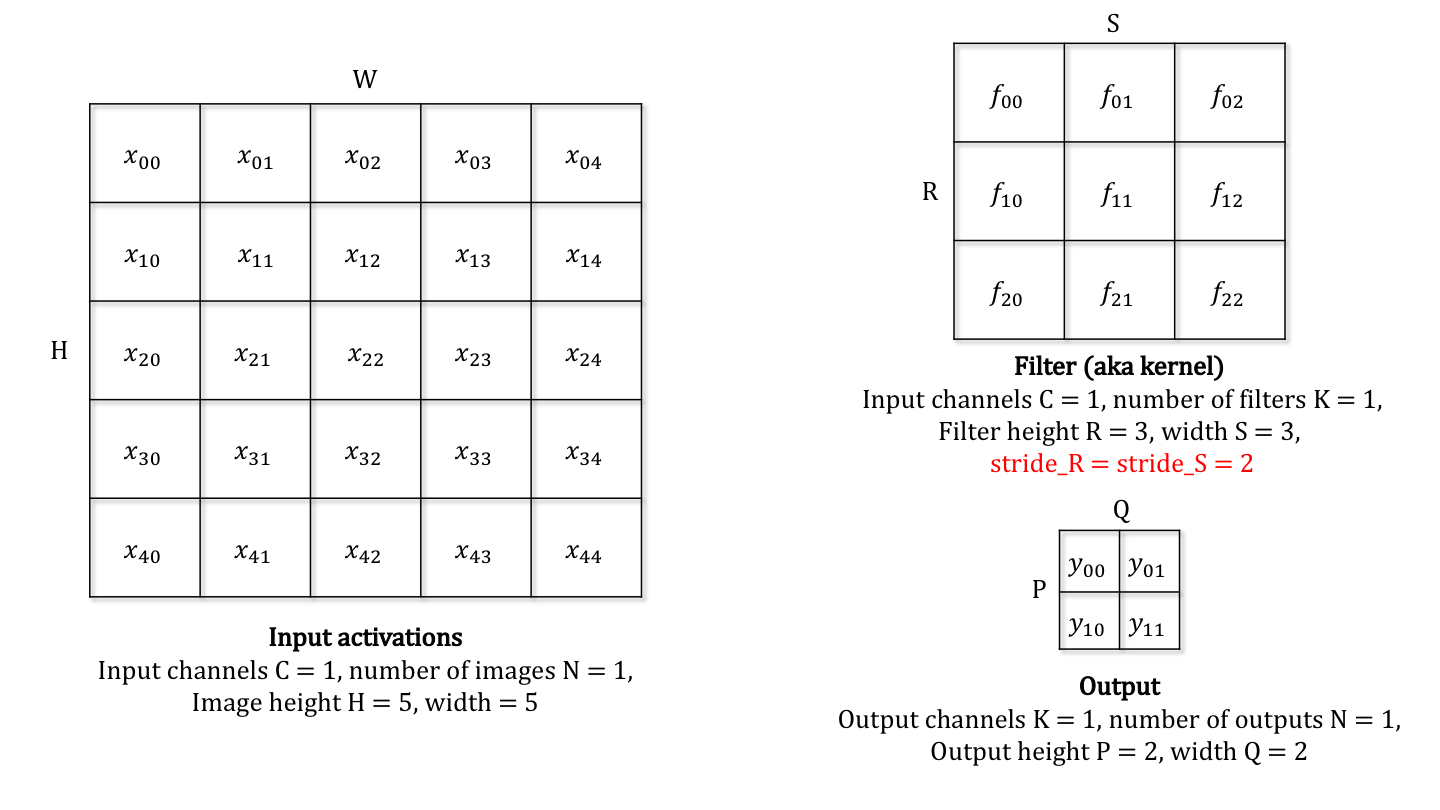 To understand the computation of loss gradient w.r.t input, let us use the following example:

> Horizontal and vertical stride = 2
Recap: Forward pass
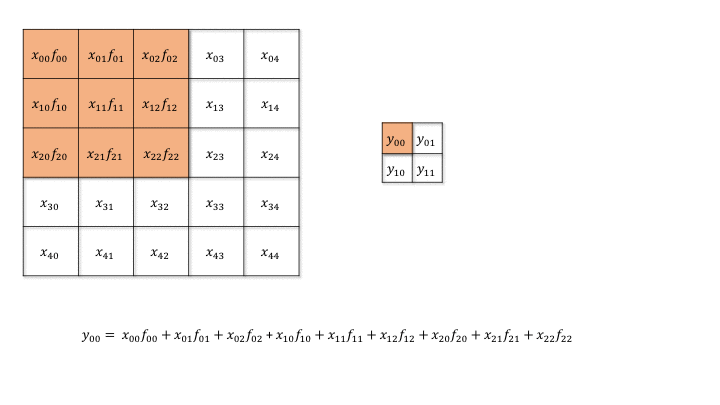 This is how the forward pass looks like for the example:
Backward Pass:
Loss gradients w.r.t
input
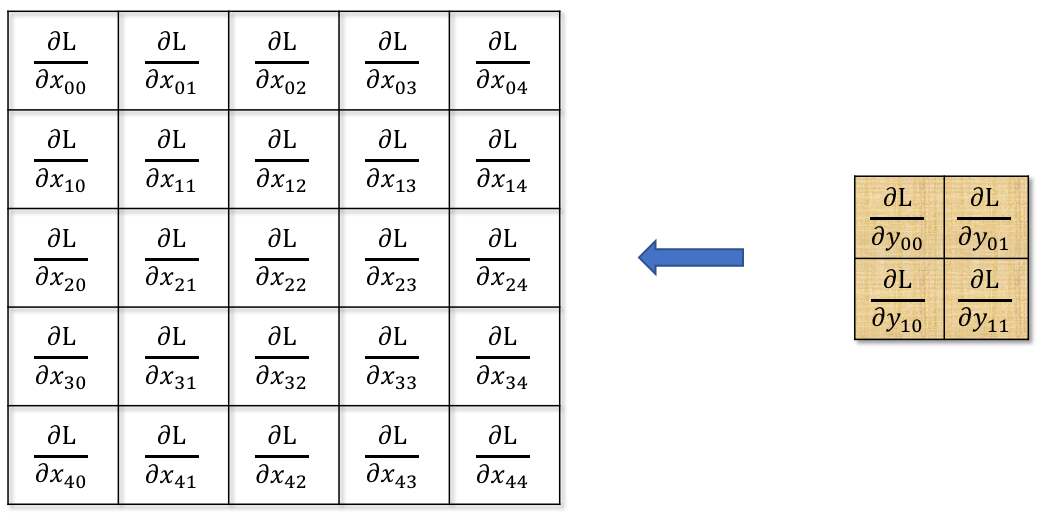 Loss gradients w.r.t
output
Assumption: we have the loss gradient w.r.t the output pixels.

Requirement: calculate the loss gradient w.r.t the input activations
Backward pass:
Each input contributes to one or more outputs. The total gradient of the loss wrt to each input pixel is computed using the formula shown

The gradient computation is done using chain rule and partial differentiation

i and j represent the position of a single output pixel
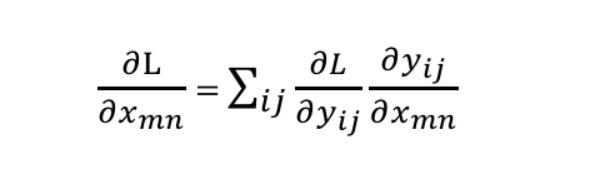 Backward Pass example:
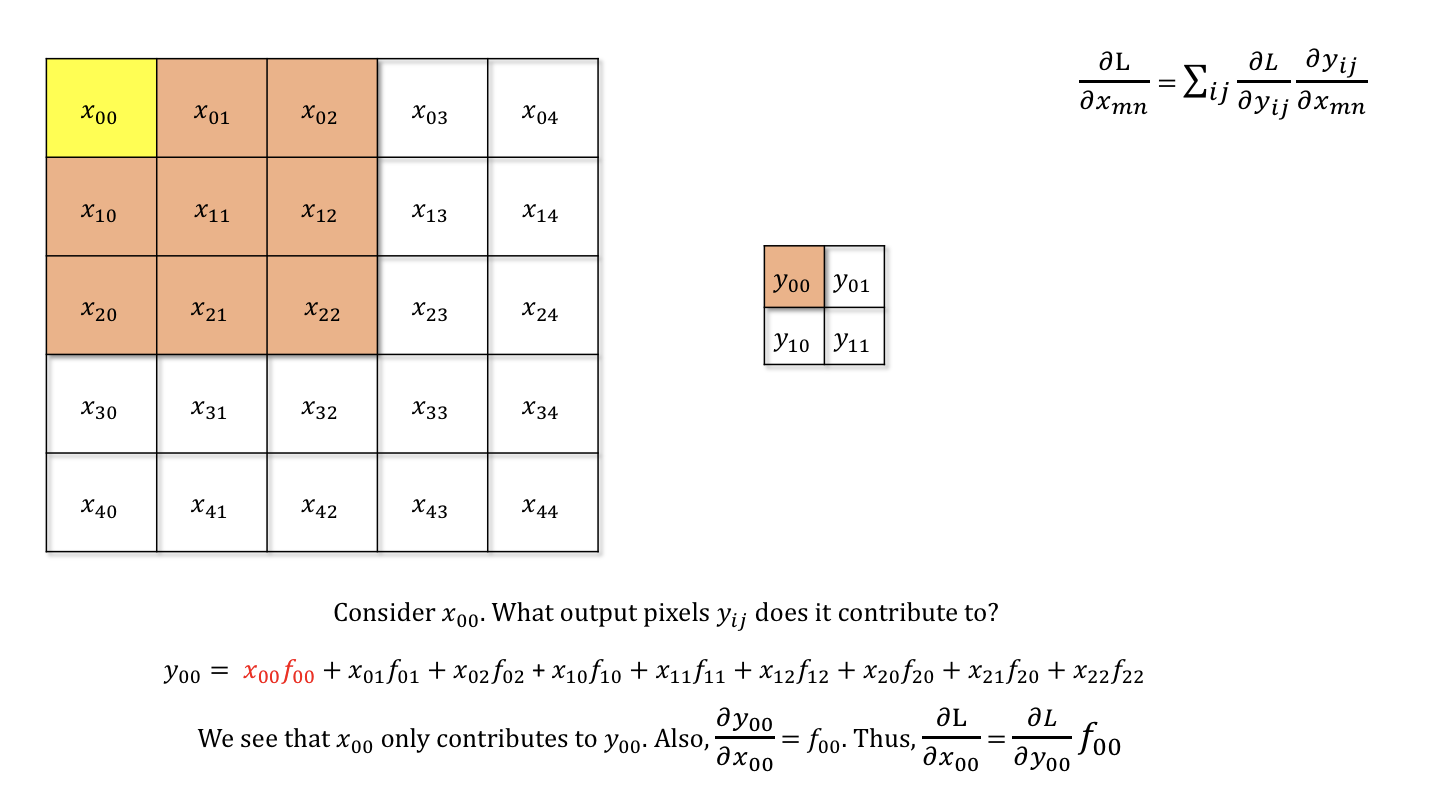 Consider input x00 in the input shown. It contributed to the output y00
Backward Pass example:
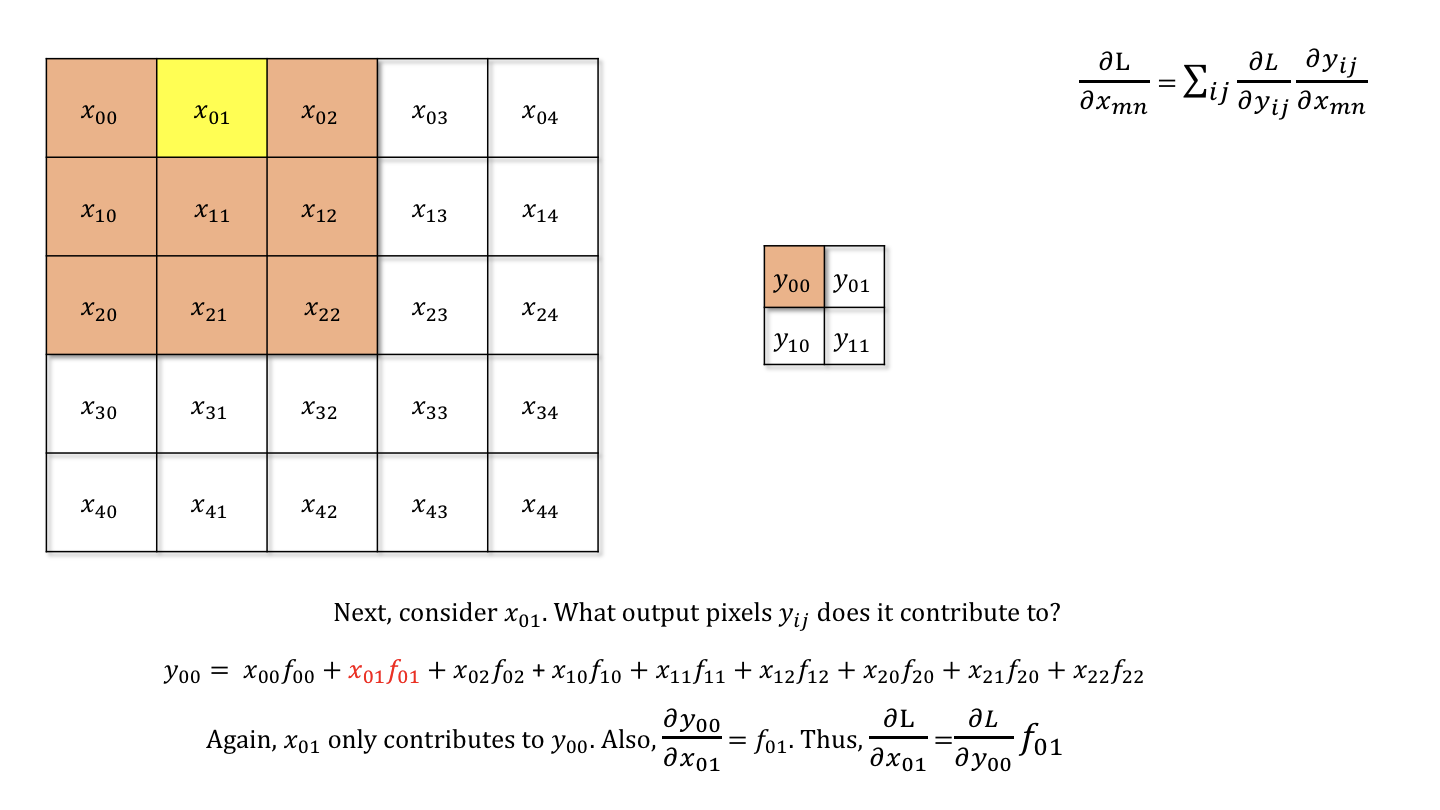 Input x01 also contributed to the output y00 so the loss gradient w.r.t x01 is computed as shown:
Backward Pass example:
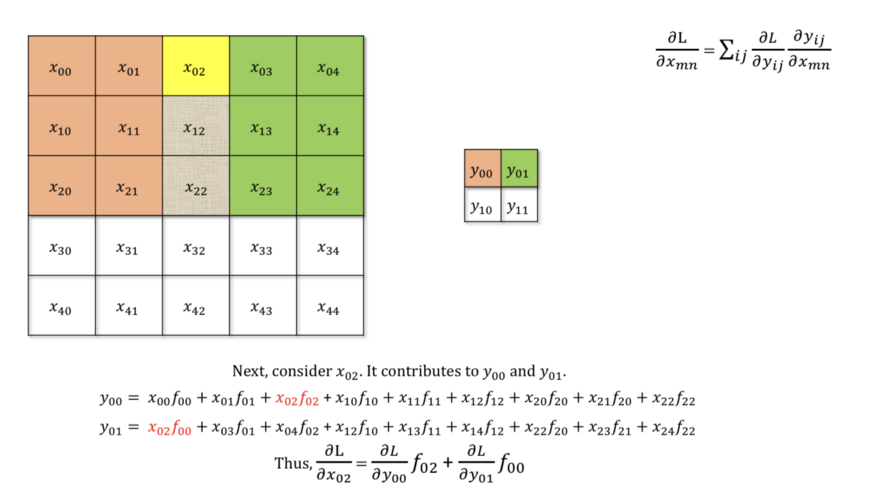 Input x02  contributed to the output y00  and y01 so the loss gradient w.r.t x02 is computed as shown:
Backward Pass example:
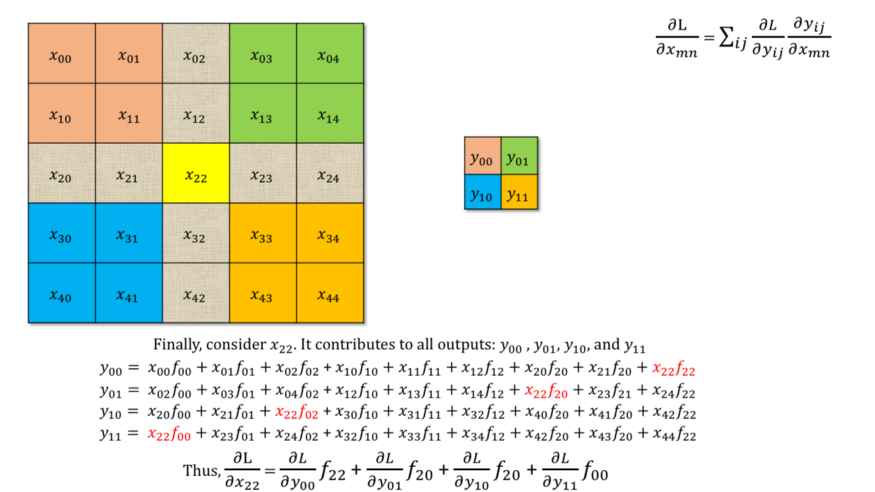 Input x22  contributed to the output y00  , y01 , y10, and y11 so the loss gradient w.r.t x22 is computed as shown:
Backward Pass example:
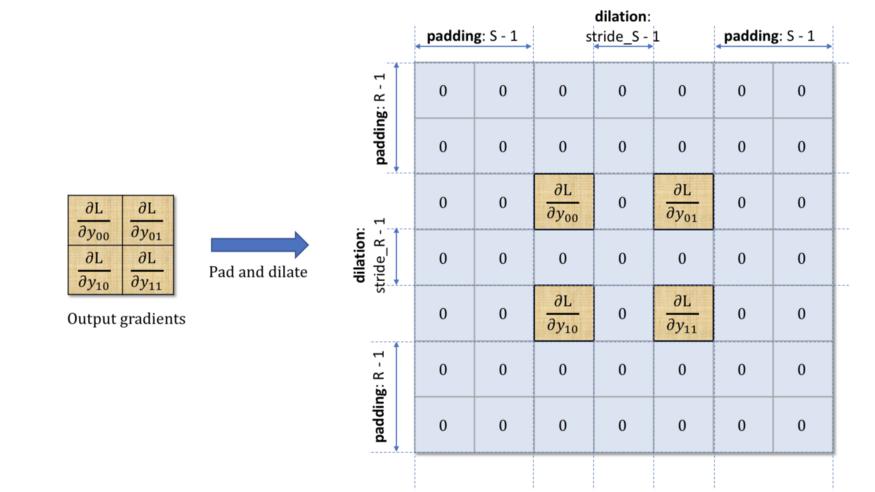 To visualize the pattern more clearly, we pad the gradient tensor with zeros at the top and bottom as well as to the left and right. 

The number of zeros padded on either side is equal to the stride (horizontal and vertical)

We also dilate the output gradient pixels with the stride – vertically and horizontally
Backward Pass example:
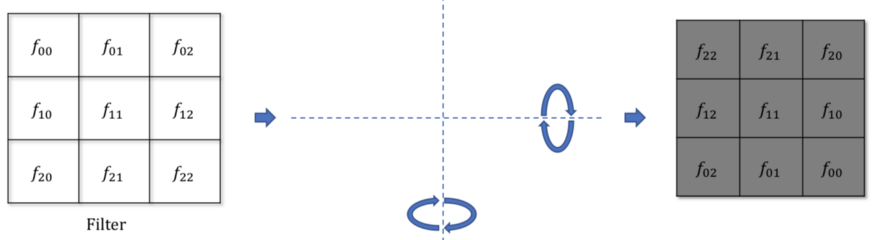 We also rotate the filter vertically and horizontally as shown:
Backward Pass example:
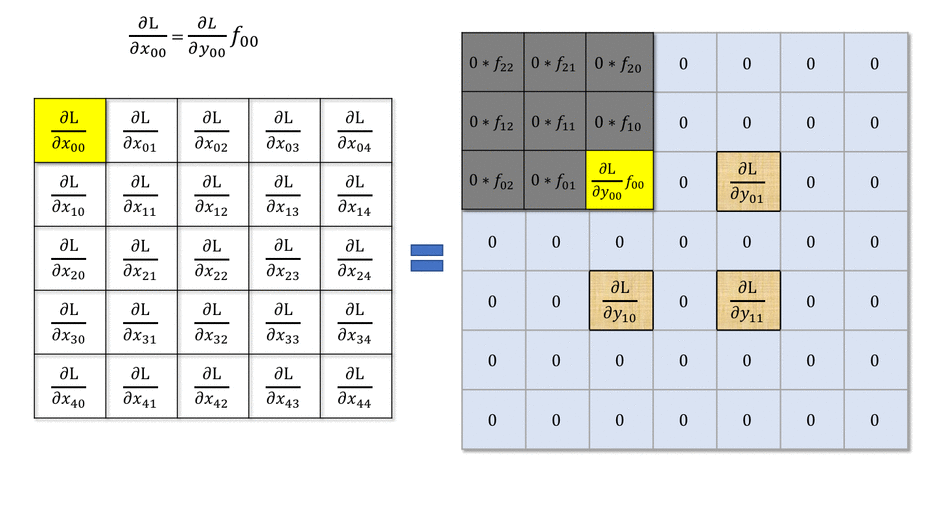 After these modifications, we can now see the calculation of the gradient tensor as follows:
Takeaway:
Convolving with a stride greater than 1 is the same as convolving with stride 1 and “dropping” out of every rows, and of every columns 
Padding the gradient of the output after dilation helps recover the size of the input feature map
Loss gradient w.r.t the Filter
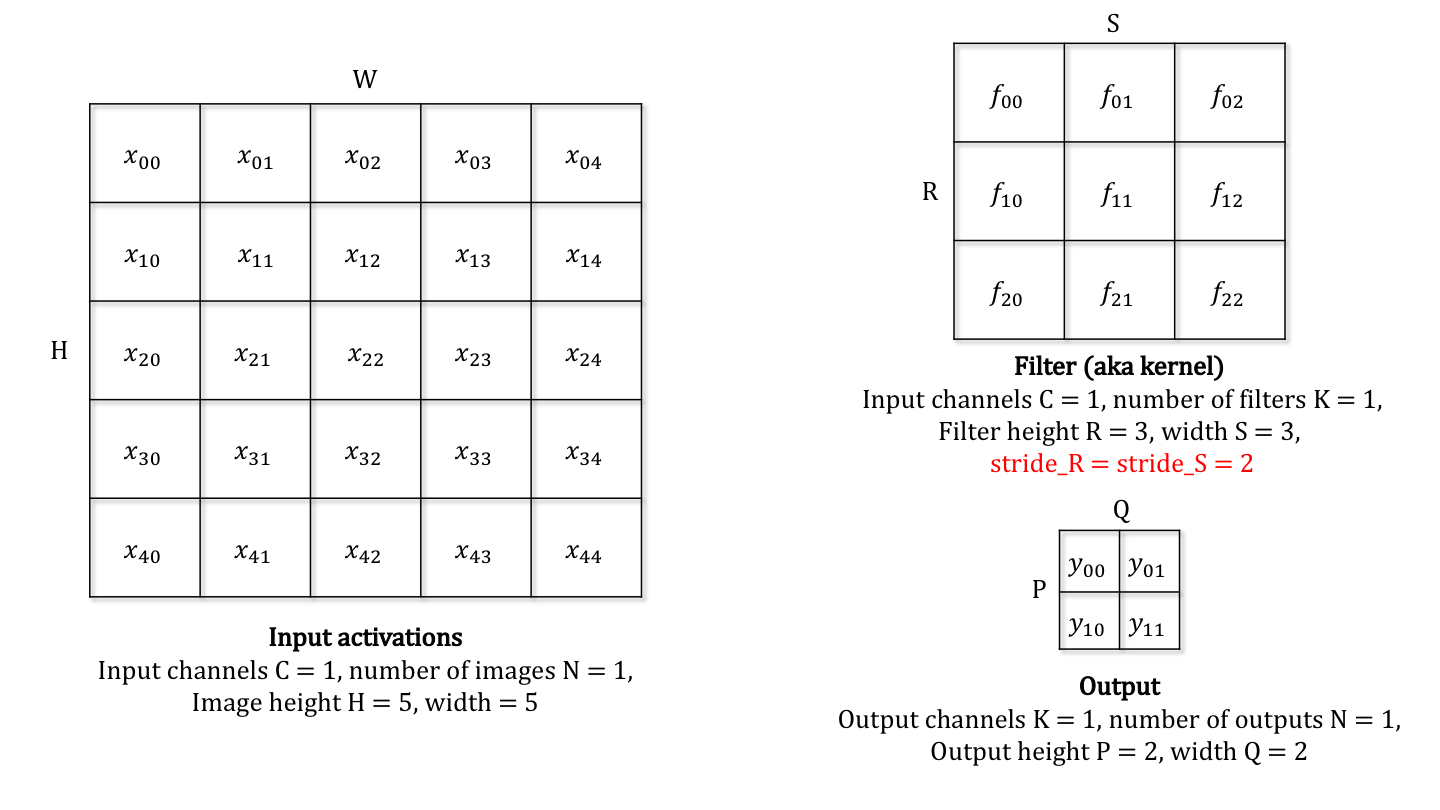 To understand the computation of loss gradient w.r.t filter, we will use the same example:

> Horizontal and vertical stride = 2
Backward Pass:
Loss gradients w.r.t
filter
Loss gradients w.r.t
output
Assumption: we have the loss gradient w.r.t the output pixels.

Requirement: calculate the loss gradient w.r.t the filter
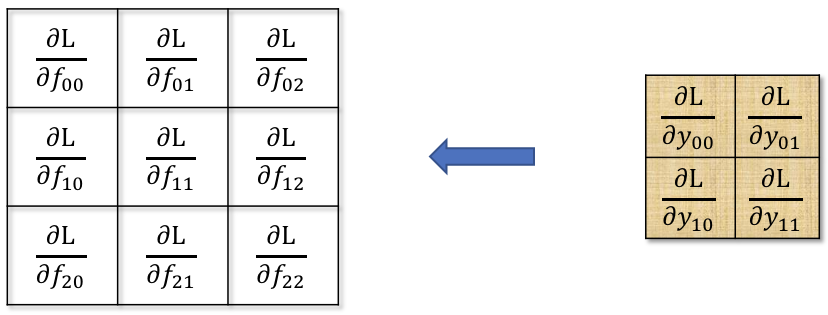 Backward pass:
Unlike the inputs which contribute to some outputs, each filter contributes to all outputs

The gradient computation is done using chain rule and partial differentiation

i and j represent the position of a single output pixel
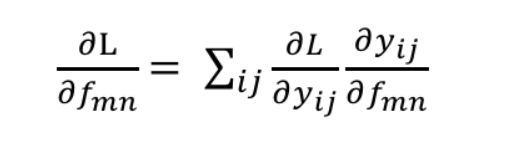 Backward Pass example:
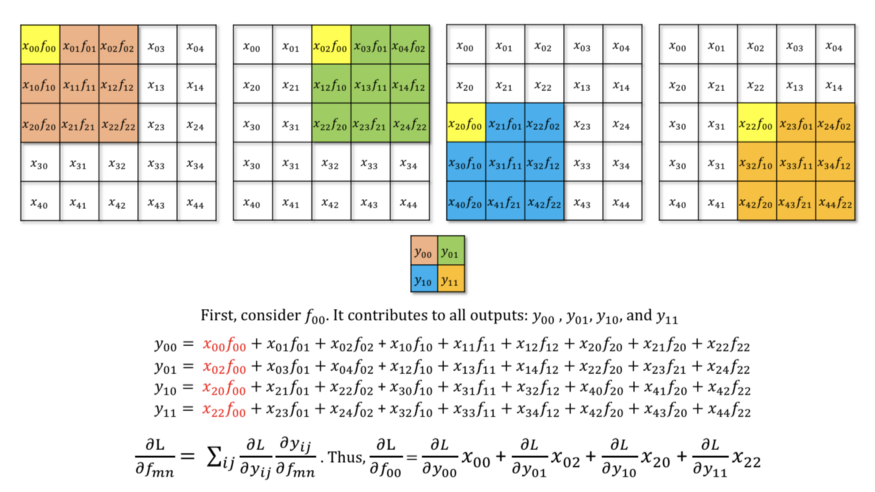 Considering the filter f00 , the loss gradient is computed as shown:

Notice the inputs involved in the computation
Backward Pass example:
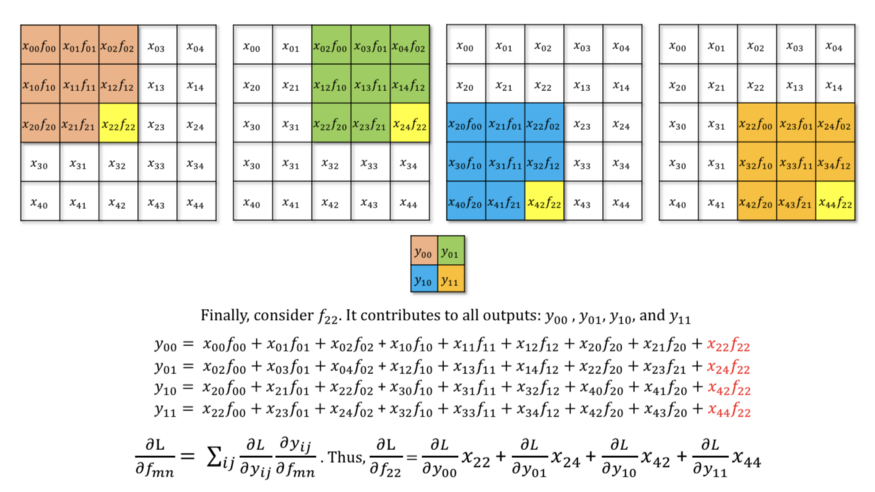 Considering the filter f22 , the loss gradient is computed as shown:

Notice the inputs involved in the computation
Backward Pass example:
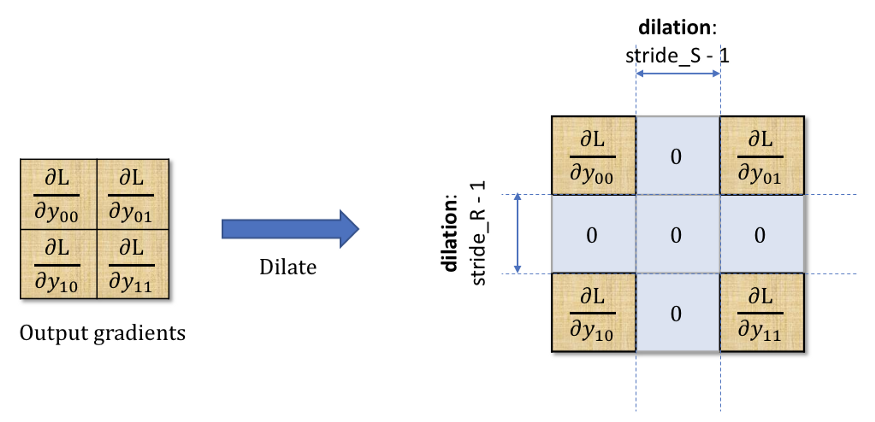 To visualize the underlying pattern, we will modify the output gradient tensor by dilating the pixels with the stride vertically and horizontally:
Backward Pass example:
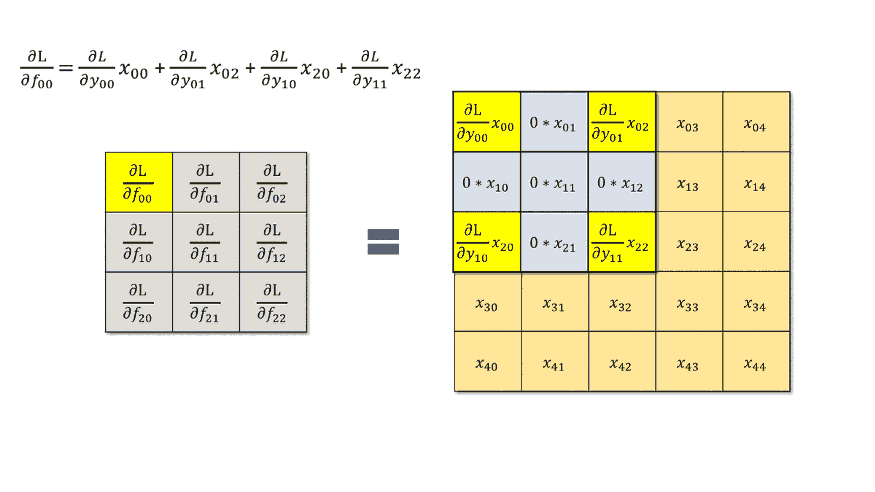 After these modifications, we can now see the calculation of the filter gradient tensor as follows :
Takeaway:
The CNN Backpropagation operation with stride>1 is identical to a stride = 1 Convolution operation of the input gradient tensor with a dilated version of the output gradient tensor!
References:
https://medium.com/@mayank.utexas/backpropagation-for-convolution-with-strides-8137e4fc2710

https://medium.com/@mayank.utexas/backpropagation-for-convolution-with-strides-fb2f2efc4faa